第八单元  小数的初步认识
7.1 小数的意义和读写法
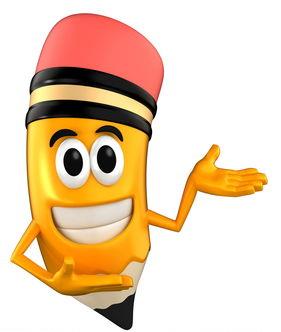 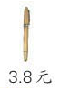 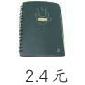 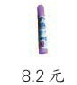 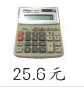 WWW.PPT818.COM
课题引入
1．复习旧知
1
5
1
2
、   、58 、0.5 、1.2 、5.8你们知道这些数分别是什么数吗？
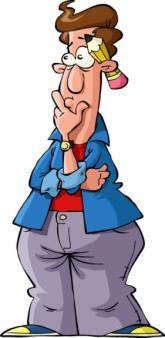 【答案】有分数、整数……
后面的三个数，你平时在什么地方见到过？
【答案】铅笔芯的规格、眼睛的视力、商品的价格……
它们都是小数，今天我们一起来认识小数。
教学新知
例1：观察图片，还能用其他方法来表示吗？
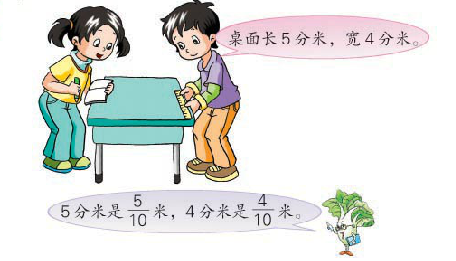 【答案】可以用0.5米和0.4米来表示课桌面的长和宽。
5   
 10
【解析】其实，   米还可以用小数0.5米来表示，0.5读作零点五。
    可以用小数0.4米来表示，0.4读作零点四。
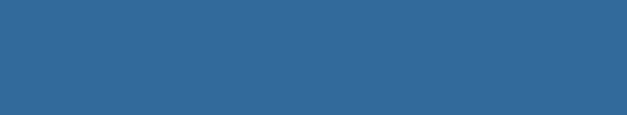 4   
 10
【结论】十分之几米可以写成零点几米。
教学新知
例2：一枝圆珠笔的价钱是1元2角，怎样用元作单位，用小数来
        表示圆珠笔的价钱呢？
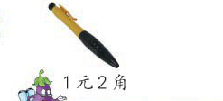 【答案】 1元2角= 1.2元，1.2读作一点二。
【解析】1元2角是1元多2角，2角可以用0.2元来表示，1元和0.2元合起来就写成1.2元，1元2角可以写成1.2元。
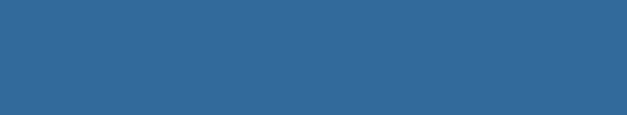 教学新知
例3：一本笔记本的价钱是3元5角，用元作单位的小数怎么来表示呢？
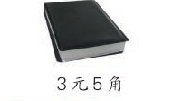 【答案】 3元5角=3.5元，3.5读作三点五。
【解析】3元5角是3元多5角，5角可以用0.5元来表示，3元和0.5元合起来就写成3.5元，3元5角可以写成3.5元。
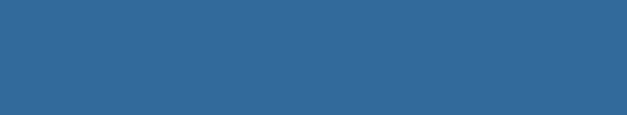 教学新知
例4：观察下面的文字，13.5中的整数部分、小数部分及表示的意思？
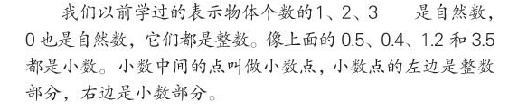 【答案】13.5左边的是整数部分，表示是整数13；小数点右边的是小数部分，表示十分之五。
【解析】小数点左边的是整数部分，表示是整数几；小数点右边的是小数部分，表示十分之几。
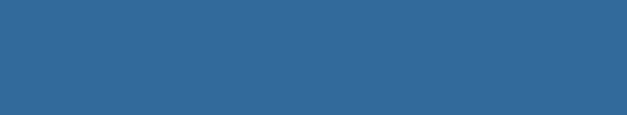 教学新知
资料补充：有关刘徽的资料。
【补充】刘徽（古代著名数学家）编辑刘徽（约公元225～295年），汉族，山东邹平县人，魏晋期间伟大的数学家，中国古典数学理论的奠基人之一。是中国数学史上一个非常伟大的数学家，他的杰作《九章算术注》和《海岛算经》，是中国最宝贵的数学遗产。刘徽思想敏捷，方法灵活，既提倡推理又主张直观。他是中国最早明确主张用逻辑推理的方式来论证数学命题的人．刘徽的一生是为数学刻苦探求的一生．他虽然地位低下，但人格高尚他不是沽名钓誉的庸人，而是学而不厌的伟人，他给我们中华民族留下了宝贵的财富。
早在1700年前数学家刘徽就开始用十进分数，也就是现在的小数。只不过表示方法不一样，大约在400年前有人用小圆点来分隔小数里的整数部分和小数部分，确定了现在这样表示小数的形式。
知识要点
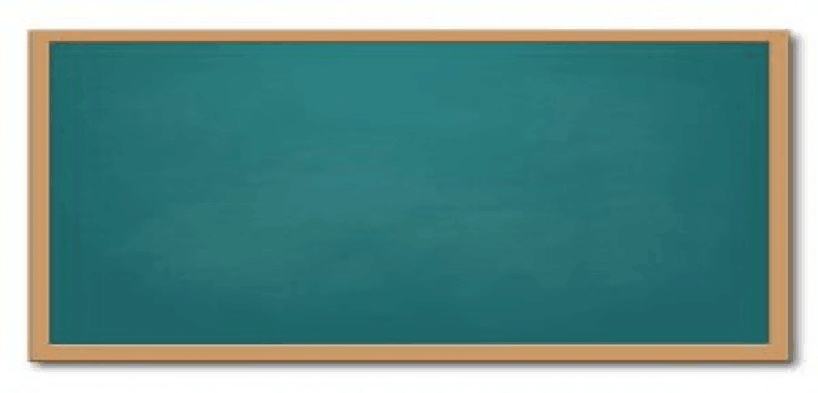 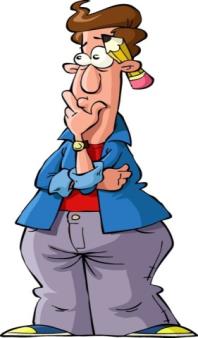 小数点左边的是整数部分，表示是整数几；小数点右边的是小数部分，表示十分之几。
知识梳理
知识点1：读、写一位小数，按照从左到右的顺序依次读写即可。
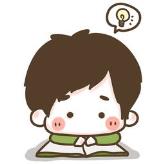 例 1：0.5读作（        ）；一点二写作（      ）。
【答案】0.5读作零点五，一点二写作1.2。
【解析】0.5读作零点五，一点二写作1.2，注意“读作”时写汉字数字，“写作”时写阿拉伯数字。
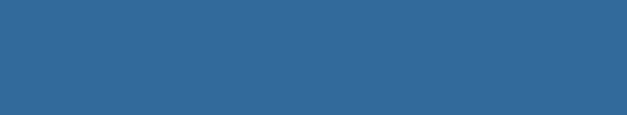 【结论】小数的读写，按照从左到右的顺序依次读写即可。
知识梳理
小练习：1.读出下列小数。
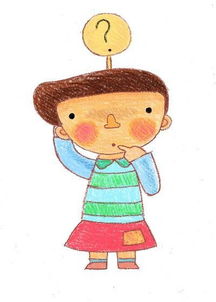 0.2（          ）       8.3(            )       12.7(             )
零点二
八点三
十二点七
小练习：2.写出下列小数。
零点四（    ）      五点二（    ）     十二点八（    ）
5.2
0.4
12.8
知识梳理
知识点2：掌握小数的含义。
例 1：0.8是（    ）分之八，表示把（    ）平均分成（    ）份，取其中的（   ）份。
10
十
1
8
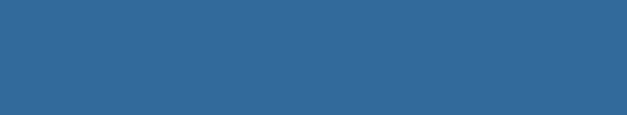 【解析】我们知道十分之几可以改写成小数，而0.8=   表示把1平均分成10份，取其中的8份。
【结论】零点几就是十分之几，表示把1平均分成10份，取其中的几份。
8   
 10
知识梳理
小练习：我会写。
（1）0.2是（    ）分之二，表示把（    ）平均分成（    ）份，取其中的（   ）份。
（2）0.9是（    ）分之九，表示把（    ）平均分成（    ）份，取其中的（   ）份。
1
十
10
2
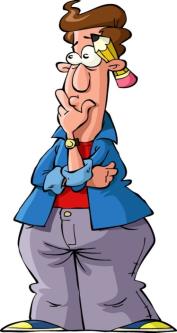 1
十
10
9
知识梳理
知识点3：把一些数转换成小数。
例 1： 8角=（    ）元   16元2角=（    ）元
0.8
16.2
8   
 10
8   
 10
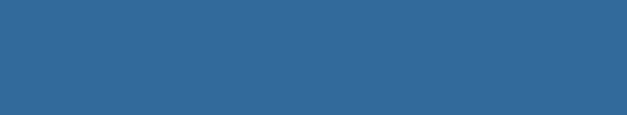 【解析】 8角就是   元，  元改写成小数就是0.8元，同理2角就是0.2元，16元2角改写成小数就是16.2元。
【小结】几角写成小数就是零点几元，几元几角写成小数就是几点几元。
知识梳理
小练习：填空
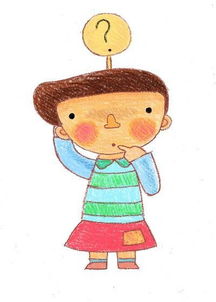 （1）4角=（    ）元       9元5角=（    ）元
（2）6分米=（   ）米     7米8分米=（    ）米
0.4
9.5
0.6
7.8
课堂练习
1.填空。
（1）7分米＝（   ）米      9分米＝（   ）米   
         3角＝（   ）元         2角＝（    ）元     
（2）小数中间的点叫做（        ），小数点的左边是（             ），
         右边是（            ）。
0.9
0.7
0.3
0.2
整数部分
小数点
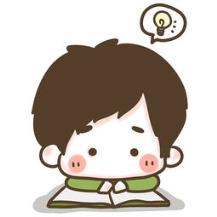 小数部分
课堂练习
2.把1元平均分成10份，每份是1元的，写成小数是（    ）元，
  也就是（    ）角，4角是（    ）元。
3.7角=(     )元        0.4分米=(   )厘米    3元2角=(      )元    
  4角=（   ）元      0.8元=（   ）角      6角5分=（   ）角          
4.零点八写作(      )，2.6读作(          )。
  六点五写作（    ），3.8读作（        ）。
0.1
1
0.4
0.7
4
3.2
0.4
8
6.5
二点六
0.8
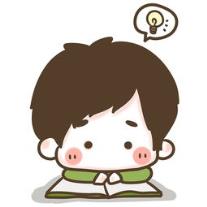 三点八
6.5
课后习题
1.在数轴上填上适当的小数。
2.9
0.2
1.7
0.7
2.3
1.1
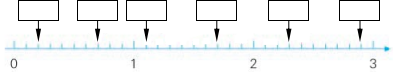 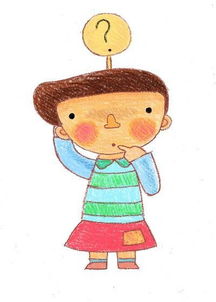 2. 1.9米是（   ）米（   ）分米
    2.4元是（   ）元（   ）角。
9
4
1
2
课后习题
3.写出下面横线上的数。
（1）一千克梨的价格是三点五元。（       ）
（2）88层的上海金茂大厦，高为四百二十点五米。（       ）
（3）一只鸽子的体重是一点四千克。（       ）
3.5
420.5
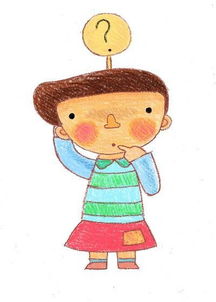 1.4
课后习题
4．判断题。
（1）小数都比1小。                      （    ） 
（2）比1小的小数有无数个。         （    ） 
（3）7分米+9分米=1.6米。           （    ） 
（4）4厘米=0.4米                          （     ）
×
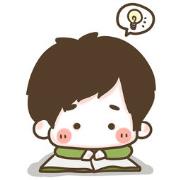 ×
√
×
课后习题
5．发散思维
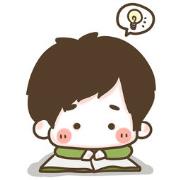 小于6，但最接近6的一位小数是（     ）。
【答案】5.9。
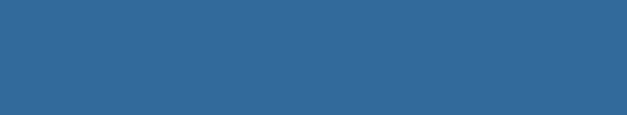 【解析】小于6的一位小数有很多，但从6往前数依次是5.9、5.8、5.7…，最接近6的一位小数是5.9。也可以画数轴来讲解，这样形象的把抽象的小数呈现在面前，比较容易理解 。